これからの時代に必要な
　　　　健康管理の仕方
　　～自分の身体は自分で回復させる～
Session１　身体の捉え方
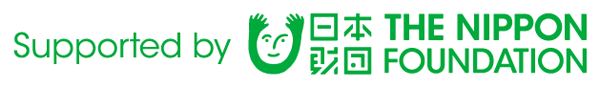 NPO法人コミュニティケア・ライフ
４回の勉強会＆座談会を通して
・まずは現状を確認してみよう（本日）

・健康・病気・死について見直してみる

・自分の身体をどう守り、大切にしていけば良　
　いのかを考えてみよう
本日の勉強のねらい
いろいろな「診かた」があることを知る
　西洋医学・東洋医学・ホリスティック医学・その他

身体のサインをどう診るか、捉えるかで
対処法が変わる
西洋医学　　目に見えるものによって診断
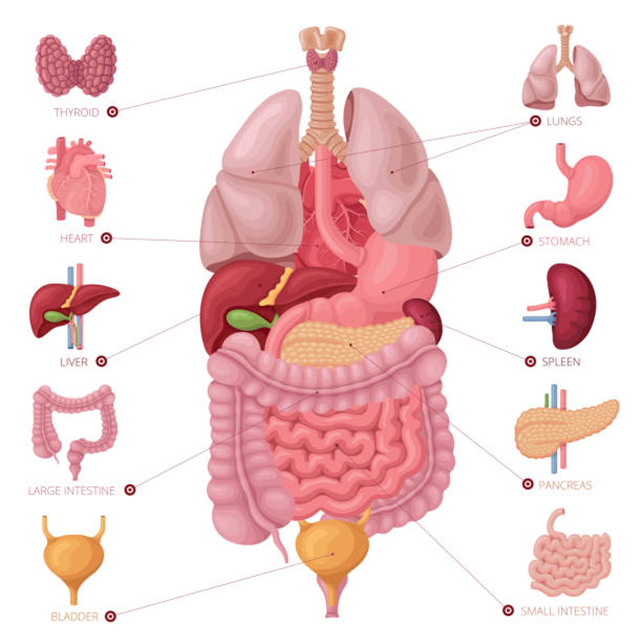 血液検査データ、画像診断による病気の特定が重視

病気の臓器や原因となる細菌・ウイルスなどを、手術や投薬によって直接アプローチして治療
東洋医学　　　　目に見えないものも診断の材料になる
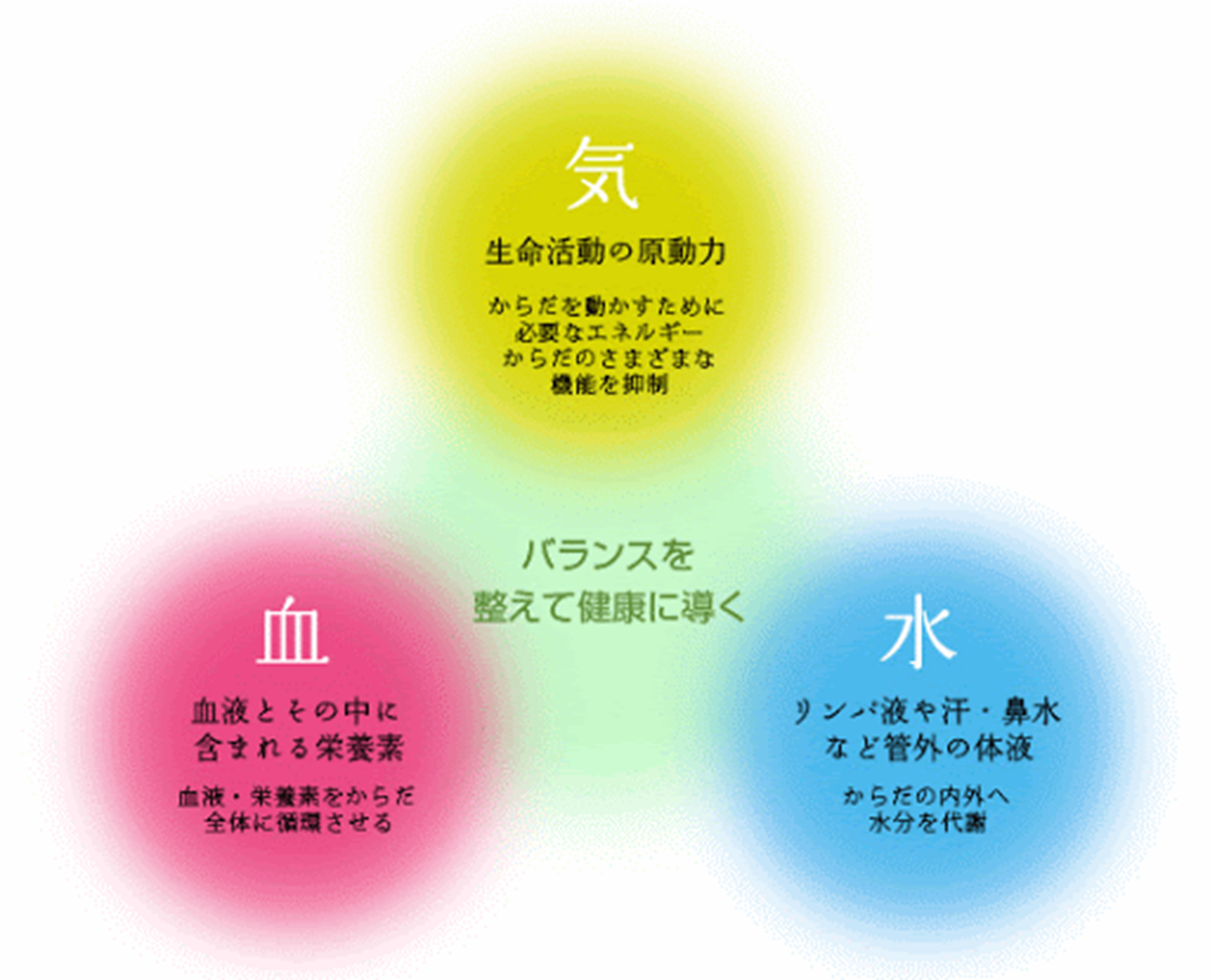 ・病気の原因を不調和(アンバランス)だと考え、身体のバランスを整える全体的な治療を中心に行う
・こころ(精神)も含めて身体全体を一つのものとしてとらえる医学
・生薬や漢方、鍼や灸などを使い、心身の調和を図り、本来その人の身体の内にある自然治癒力を高める
ホリスティック医学　統合医療
１．ホリスティック（全的）な健康観に立脚する
２．自然治癒力を癒しの原点におく
３．患者が自ら癒し、治療者は援助する
４．様々な治療法を選択・統合し、最も適切な治療を行う
５．病の深い意味に気づき自己実現をめざす
人間を「体・心・気・霊性」等の有機的統合体ととらる。
社会・自然・宇宙との調和にもとづく包括的、全体的な健康観。
生命が本来、自らのものとしてもっている「自然治癒力」を癒しの原点におき、この自然治癒力を高め、増強することを治療の基本とする。
西洋医学の利点を生かしながら中国医学やインド医学など各国の伝統医学、心理療法、自然療法、栄養療法、手技療法、運動療法などの各種代替療法を総合的、体系的に選択・統合し、最も適切な治療を行う。
その他
気当て診断法

コウモリは超音波を対象物に当て、跳ね返ってきた超音波をキャッチして何があるかを探します。
超音波の代わりに気を当てて、その跳ね返りで何があるかを探すのが、気当て診断法です。

実際には、手の感覚で臓器の状態を確認したりするようです。
例えば花粉症・・・
西洋医学
薬・アレルゲン除去（減感作療法）
対症療法としての物理的な防御（眼鏡・マスクなど）
予防ー内服薬

東洋医学
原因を考えるー季節、体質、生活習慣
それぞれに応じた食事療法、漢方処方

ホリスティック医療
なぜ、花粉症になったのか。自己の内面から考えていく。
皆さんはどんな治療を選択しますか？
自分の限界を決めるのは？
西洋医学では治癒することが困難な状態を
  目の当たりにしてきたが、それは当然の事

「困難」を看護ケアでカバーしてきた・・・

少しでも苦痛があれば緩和し、
その人らしく、いきいきと生活できるように

その中で、現代医療の常識では考えられない状態へ
変化する方たちがいる。
私たちの可能性
私たちが本来持っている力、持てる力を発揮できていない
医療の限界をみながらも、回復されたり、
 生活の質の向上に繋がっていく方が沢山いる

何が回復へと導くのか 　 回復への可能性
なぜ回復できないのか
病気、医療、他者に頼る人が多くなっている？

情報が溢れているため、自分のために何を選択していけばよいのかわからなくなっている。

選択するのは自分だという意識も薄い？

どうしたら選択できる力がつく？？
医療の流れ
漢方を処方する先生が増えてきている
西洋医学＋αの治療を提示する先生が増えてきている
総合診療科ができた
予防へとシフト

AI医療？
NHKスペシャル「驚異の小宇宙　人体」　1989（平成元）年～1999（平成11）年
人体は60兆個もの細胞からできている。
銀河系にはおよそ2000億個の恒星があるとされているが、数でいえば、私たちの体の中には銀河系数百個分の星の数ほどの細胞があることになる。
一つひとつの星は独立しながらも互いに関係を保ちつつ宇宙を構成しているように、人体の細胞の一つひとつが巧妙に連携し、組織や器官の相互作用を生み出し、生命の営みを紡ぎ出している。

人体 ―― この"最後の秘境"にミクロの目を持ち込み、生命に秘められた不思議を探検したい。これがこの番組制作の動機であったという。
「調和のとれた森 ―― 平和な世界」

シリーズの制作に先立ち、監修委員の専門家を交えた最初の会議のときのこと。制作スタッフは、人体を森にたとえて番組のコンセプトを説明しようとした。すると、医学、生命科学、医療倫理の権威である監修委員から異論が出された。　　

「人体はそうした平和な世界ではなく、犯罪と愛と狂気と知性と破壊と富と創造と末期症状と...あらゆる行為と思いを包括する大都市だ」

つまり、体内ではバクテリア、ウイルス、薬物、毒物と細胞とが日々闘いを繰り広げている。
そして高速道路のような血管ネットワークを走り回る赤血球、白血球、リンパ球。また、精子と卵子の愛の出会い。雑然としているようで、全体を俯瞰してみると大都市のように機能的な生活が営まれている。まさに人体はニューヨークのイメージだというのだ。人体のイメージは、森、大都市を経て、小宇宙となっていった。
参考に
立教大学コミュニティ福祉学部紀要第 18 号（2016） 153 【研究ノート】 スピリチュアルを語る医師たちの教え ─現代科学の限界と命の在り方─ 濁川 孝志
https://rikkyo.repo.nii.ac.jp/?action=repository_action_common_download&item_id=12018&item_no=1&attribute_id=18&file_no=1

一部抜粋
更に近年、医療や看護の世界において、「スピリチュアル・ケア」という概念が注目されてい る。末期癌やHIVなど、とりわけ終末期医療では患者にスピリチュアルな苦悩が生まれることが 認められ、これはスピリチュアル・ペイン（霊的苦痛）と呼ばれる。スピリチュアル・ケアは、 この苦痛を緩和しようとする医療で、死に直面する人々にみられる①人生の意味の探求、②納得 のいく死、③死を越える希望などの欲求などを満たすことにより、その苦痛を軽減しようとする 試みである（中村・長瀬 2004）。
私たちはどれ位自分の事を知っているだろうまた、気づこうとしているだろうか　１
朝起きた時の身体の様子、状態を意識している
よく眠れた、眠れなかった
身体に感じる痛み、かゆみ、だるさ、気持ち悪さ、不快感はないか、口の状態、肌の状態
選ぶ洋服
気分、感情
気づきの多さ、範囲
食事ー食欲、食事摂取量、選んだ食事
排泄の状態（便・尿）
歩く速度、歩いている時の視線
私たちはどれ位自分の事を知っているだろうまた、気づこうとしているだろうか　２
ネガティブ・ポジティブな感情、思考（瞬間、パターン）
言葉使い
嫌だな、と感じたり思ったりした時の感情
呼吸の状態
姿勢
はっきりしないれど、何かすっきりしない
部屋の状態
　　　　　　　　　　　　　　　　　　　　　　などなど
次回
病気についてー病気の定義って？どうして病気になる？
　　　　　　　　　　これからどうしていく？　ワクチンの話
健康についてー健康の定義って？健康になるために絶対必要なのは〇〇！

 死についてー死の定義って？どうすれば安心して穏やかに死ねるのか。
意識と身体・心についてー顕在意識が3～5％　潜在意識が95～97％
　　　　　　　　　　　　　　　　使っていないところを使うためには〇〇が必要！

気づくこと、これから具体的に何をしていけばよいのか、
考えるよりも、「こうしたい」という気持ちに従って、一つ一つ行動に移すことを実行していきたいと思います。
そのために必要なことは何か。
これからの時代に必要な
　　　　健康管理の仕方
　　～自分の身体は自分で回復させる～
Session２　健康について
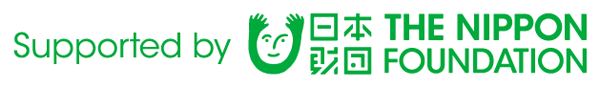 NPO法人コミュニティケア・ライフ
健康になるために必要なこと
意識
 心-直感　　　　　　　　
内観
信じる
行動
食事
排泄
睡眠
清潔
環境（家・人）
意識
意識
▶顕在意識　論理的な思考・理性・知性・意思・決断力
▶潜在意識　価値観・感情・感覚・直感・記憶・想像力のこと
▶集合意識　具体的には伝統、慣習、道徳、法律など
　　　　　　を通して示されるもの
▶集合的無意識　共通する普遍的な意識

　　　　　変化は、潜在意識の中に落とし込んで
　　　　　　　　　　はじめて変化してくる
健康の定義
健康の定義：健康とは良い状態をさすだけでなく、われわれが持てる力を充分に活用できる状態をさす
たんに元気であることだけでなく、自分が使うべくもっているどの力をも充分に使いうる状態である
健康になるために必要なこと
意識ー直感ー心ー内観ー信じるー行動


行動で整えること
　環境・食事・排泄・睡眠

？直感→行動　思考→行動の違い
心ー直感　　思考ー頭
心の声ー直感→気づき→思考→気づき→行動
今この瞬間に感じたこと、頭に思い浮かんだこと

思考が現実をつくる
思考ではなく直感によって行動していくこと
内観
直感から自分に気づく
自分の内側、出てくる「感情」に気づくこと
直感を磨くー情報が溢れる中、知識や経験は社会や教育によって作り出されたもの。
その時何が自分にとって必要なものかは、
自分の中に答えがある。
信じる
「今」の自分を信じる

今の自分も、他者も
完璧な存在としてすべて受け入れるところから始まる
【波動の法則】
行動
直感に従って行動（実践）していくことで成長していく
発見と探求

「直感が冴えている」→調子が良い、自分軸でいるとき
「自分らしく生きる」
行動
食事　排泄　睡眠　環境（人・家）
食事
自分が欲したものに気づくー選択

自分が食べたいと感じたものを食べる

どんなに身体に良いとされているものでも、
最終的には本人の意識がどれ位受け入れているかによって変わってくる
排泄便・尿・皮膚・呼吸
見えない身体のサイン

当たり前のように我慢していること
ないですか？
睡眠
寝ている間に身体はリセットされている
免疫力に影響
環境
家
環境がその人を映し、その人が環境を映す

人
人間関係によって生じるストレス
影響し合っている
気づき
これまでの社会によって作り上げられたもの
社会概念・教育・・・
自分が心から発するもの、発していることに気づくことも難しい。
それでも、意識して気づき、イメージできなければ
現実は変わらない。
健康に対する意識
われわれは健康に注意を払わず病気に目を向けている。そういえば、われわれは正しいことを確信する前にまず誤診について確信するものであり、また、正義を発見する前に罪悪を発見するものであるといわれている

私たちは、すぐに「悪い」とされるものに目が向けられる。
本来持っている力には目をそむけ、悪いところを早く何とかしたいと思う。身体の声も聞かずに、持っている力を使わずにいる。
F.ナイチンゲール
健康に対する意識
主として清潔の欠如、不注意な食事と衣服、洗濯の不足、不潔な羽毛入りベッドのと寝具
一口で言うならば、それは健康に対する家庭の不注意である。この知識のうち、はたしてどれだけが家庭内に採り入れられ、貧しい人にも富める人にも習慣化されてきたであろうか。
今や疾病の媒体として、感染、ばい菌などといったものが重視されるようになった。そして、消毒や防腐剤といった神秘な儀式が衛生対策や健康法にとってかわった。
F.ナイチンゲール
医療の進歩の功罪
健康の原理とは、病理学を陰画（フィルム画像）だとすると陽画であるといえるのであるが、その健康の原理については、われわれは観察と経験を通してのみしか知ることはできない。
すなわち、健康を保持し健康を取り戻す方法を教えてくれるのは、ただ観察と経験だけなのである。
F.ナイチンゲール
医療の進歩の功罪
文明の無視できない部分が健康の法則とはまったく逆の方向へと発展しつつある現在、健康というものを「神様がつくってくださったそのあとは、自分で大きくなってきた」と言ったように、ひとりでに培われてくるものだと信じつづけているのである。

病理学は病気がもたらした結果の異状を教えはするが、それ以上の事は何も教えはしない。
F.ナイチンゲール
環境
新鮮な空気（換気）、日光、暖かさ、清潔さ、静けさを適切に活用し、食事を適切に選択し与えることなど、ひとつまたは全部に対する知識の不足かあるいは注意が足りないために妨害されてきて、その結果、痛みや苦しみや、あるいは病気の回復過程そのものの中断が起こるのである。

草木が暗い閉め切った部屋では枯れてしまうことは良く知られておりながら、そのような部屋、特に寝室や仕事場に人間を閉じ込めて、なお草木に対するのと同じほどの配慮すら人間の健康にははらっていないのである。
F.ナイチンゲール
環境
仕事場についていえば、労働者は健康が唯一の資本であることを忘れてはならない。そして、働く場に清浄な空気を確保する方法を考え出し、それを実現できるよう互いに理解し合うことが必要である。
清浄な空気は健康を保つ上に主要な作用を及ぼすもののひとつであるからである。
F.ナイチンゲール
あなたが望む「健康」
どんなに有益な知識を得ても、
最終的に何を選択していくかは
「自分の意識」「自分自身」ということを
知る必要がある
これからの時代に必要な
　　　　健康管理の仕方
　　～自分の身体は自分で回復させる～
Session３　病気とは
NPO法人コミュニティケア・ライフ　
理事・緩和ケア認定看護師　冨澤 文絵
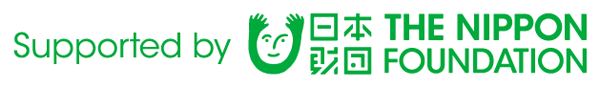 NPO法人コミュニティケア・ライフ
「病気」と聞いたとき
皆さんはどんなことをイメージしますか？
病気とは何か？
病気は健康を妨げている条件を除去しようとする自然の働きであるそれは、癒そうとする自然の試みである。われわれはその自然の試みを援助しなければならない。　　　　　　F.ナイチンゲール
病気とは何か？
全ての病気は、その経過のどの時期をとっても、程度の差こそあれ、その性質は回復過程であって、必ずしも苦痛を伴うものではないのである。　　　　　　　　　　　　　　　　　　　　　　　　　　　　　　　　　　　　　　　　　　　F.ナイチンゲール
病気について
つまり病気とは、毒されたり、衰えたりする過程を癒そうとする自然の努力のあらわれであり、それは何週間も何カ月も前から気づかずに始まっていて、このように進んできた以前からの過程の、その時々の結果として現れたのが病気という現象なのである。　　F.ナイチンゲール
病気について
病気とは、自分の身体が「健康」な状態へ回復させようとしている時に現れる、その時々の現象であり、身体からのサインである。　　　　　　　　　　　　　　　　F.ナイチンゲール
病気は悪いもの？
私たちを健康な状態に戻してくれようとしているサイン　ー　身体の声
病気の原因は何だと思いますか？
９９．９９％身体の中に溜まった毒素　　　　ー毒素とは　ストレス
ストレス
ストレスは、自分との繋がりを切ってしまったときに起きる自覚症▶身体へのストレスー必要以上の食事量、高カロリーな動物　　　性たんぱく、睡眠、人間関係、環境▶感情のストレスー恐れや不安、恐怖、嫉妬　…ネガティブな感情
「がん」という病気
二人に一人はがんになる時代。その原因は何だと思いますか？
環境？　社会？　自分？「医療」という箱の中だけで捉えていると、治る可能性も小さくなってしまう。箱の外には、無限の可能性があり（意識・気づき・・・）治る可能性を大きくする。
病気に対する捉え方
病気になる選択をしているのは、無意識でもまぎれもない「自分」正直な自分でいるか素直な自分と向き合えているか
自然治癒力を目覚めさせ
自分の治癒力を最大限生かす方法
意識と選択　これまでの習慣、概念もあり、なかなか一気に変　　　えることは難しい▶様々な健康法　何に焦点を当てるか　「〇〇健康法」が沢山ある　自分がしっくりくるもの、ピンとくるものを選択し行動していく
自然治癒力を目覚めさせ
自分の治癒力を最大限生かす方法
▶東洋医学ー自然治癒を基本とする▶西洋医学ー悪いところを排除しようとする「自分が自然でいること」「自然の中に身をおくこと」自然=「癒し」私たちの心と身体に直接働きかけて自然治癒力を引き出し回復を促進させる一つの方法
回復するために必要な「癒し」
自分に合った方法を見つけていく本来あるべき自分に戻っていく作業
病気からくる「不安」
それでも、ネガティブな感情を手放し、明るく、楽しく、ワクワクする気持ちで生活することが回復に向かう道完治する可能性もでてくる
病気への向き合い方
病気を排除するのではなく、身体の声を聴き、何をしていくことが自分にとって大切なのかを、素直に考えてみることからはじめてみよう。そうやって考えられる時間と、空間をつくっていこう。=癒しの空間と時間　答えは自分の中にしかない
これからの時代に必要な　　　　健康管理の仕方　　～自分の身体は自分で回復させる～
Session４　死とは
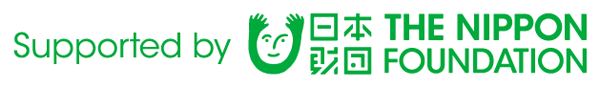 NPO法人コミュニティケア・ライフ
死について
多くの人が、死を経験したわけではない（記憶にない）ために、不安や恐怖を抱くのは当たり前のこと。しかし、昨今では、「死」を経験した記憶を持つ人が、その時の体験をつぶさに語っている。

「死」について知ることで、「生き方」「自分の見方」が変わり、楽しく生きることに繋がっていく。
死の捉え方
恐怖や不安がでてくること
死を漠然と捉えている中で、「わからない」ことで恐怖や不安がでてくる。
「死ぬのが怖い」とはっきり認識していれば、解決策を投じようと思うのかもしれないが、目前に迫っているわけではないこと、考えるチャンスがあっても「考えてもわからないから」とスルーしてしまう。
死を捉え直してみること
潜在意識の中では、いつかは死ぬことがわかっているので、どこかに恐怖や不安をもっているのではないか。
潜在意識の中に恐怖がある中で、幸せな人生を生きることができるのか。
そのような不安をもっていると「生きる」ということが中途半端になってしまうところがあるのではないか。
霊界
　↑
幽界
　↑
死後
死後の世界
幽界
地球とアストラル界の間にある世界。
傷ついた魂が癒されることなくまた、人間として転生してくる場所。
霊界
　↑
幽界
　↑
死後
死後の世界
霊界（アストラル界）
亡くなった方たちが本来いく世界

自分の意識がそのまま死後の世界をつくるため
生きている時に「何を信じるのか」が、死後の世界に影響する。

だからこそ、死後の世界について認識する。正しい情報を得ることが大切になる。
スピリットと魂について
スピリット=霊性

★緩和ケアの分野では、がんによる苦痛を４つに分類。治療やケアを行うで、患者さんの苦痛を理解することとして捉えている。
身体的苦痛、精神的苦痛、社会的苦痛、霊的苦痛（スピリチュアルペイン）
スピリットとは
エネルギーと言い換えることができる。エネルギーは必ず振動している。エネルギーとは意識の事。

振動によって違う情報をもっている。
情報をもったエネルギーが、意識とも言える。

振動数はヘルツでも表される通り、一つの波形が示すもの。振動数によって、表されるもの、形作られるものが全て違ってくる。振動数（波形）によって違う情報をもっている。
スピリット（霊性）
=エネルギー=振動=意識=個性

振動によって違う情報をもっている
スピリットという存在
形がないため、個としての活動ができない。空気のようなもの。
スピリットが個として存在し、活動するために必要な器が魂と言われるものになる。
スピリットという存在
スピリットは、呼吸と同じように常に新しいエネルギーを吸い、古いエネルギーを放出し代謝している。
スピリットという存在
普段私たちは、スピリットを感じ分けるということを、自然に行っている。

例えば。心地いいと感じるカフェ
知らない人と接したときに感じること・・・

自分のスピリットの振動と合うか合わないか、様々なことを感じている。
スピリットの情報
普遍的なものと、そうでないものがある。

自分が生きていようが、いまいが、取り組まなければならないテーマがあり、そのために必要な情報は変わらないが、そうではない情報は、必ずしも普遍的ではないものもある。
スピリットの中にある個性
地球という場所に生まれてきて、様々な経験をする。
嬉しいこと、悲しいこと、悔しいこと・・・

この経験の中で、感じたこと、気づいたことが学びとなり、成長していく。

スピリットがもっている情報によって個性が違ってくる。
魂とは
魂は、薄い薄い被膜のようなものに覆われており、内側にあるスピリットと、外側にあるスピリットで区別ができるようになっている。
魂とスピリット
魂の中のスピリットの特徴によって、身体の違い、思考癖、感情癖など、個性が違ってくる。

スピリットがもっている情報によって個性が変わってくる。
生まれるということ
スピリットの意思で、現実を体験しようと決めた時に、肉体を持つことを決める。死んだ先のアストラル界という世界から父と母を見つけて遺伝子をもらい受け、生まれてくる　=「肉体をもつ」
死とは
定義

肉体をおいて、魂とスピリットが離れていくこと。
「死」という状態
肉体があるかないか

時間の概念がなくなる

死んだということになかなか気が付かない人もいる
「死」の瞬間
痛みなどの苦痛は全く感じない。

死に向かって闘病をする中、死を受け入れられないと、苦しいという状態をつくってしまうことはある。
「死」の瞬間
痛みなどの苦痛は全く感じない。

死に向かって闘病をする中、死を受け入れられないと、苦しいという状態をつくってしまうことはある。
死後の世界
思考がそのまま表れる。「悪いことをしたからダメなんだ」と意識していると、それが死後の世界になりかねない。
死後の世界ー輪廻と転生
長い間、輪廻の輪から抜けられない世界だった。
地球ならではの仕組みが長い間続き、幽界⇔地球という輪廻の輪から抜け出せずにスピリットが癒されずに、魂が傷ついてしまうこともあったが、2018年に霊界はほぼなくなった。
今は、ほぼアストラル界に直接いけるようになっている。アストラル界=癒しの場。
アストラル界
幽界がなくなったことで、アストラル界が近くなった。アストラル界にも段階があるが、私たちの世界と意識で繋がっていて、互いに影響し合っている。

アストラル界に行ったときに、あまりにも偏見や、理にかなわない価値観を身に着けていると、馴染めない場合もある。
アストラル界でも自分の意識が世界をつくっていく。=自分で責任をもって決めていく必要がる。
これからの時代の生き方を考えてみる
土の時代から風の時代へ

目に見えるもの、物質や所有することに価値がおかれてきた土の時代から、目に見えないものに価値がおかれる風の時代に。
地球という星
自然豊かな星
本来、お金がなくても豊かさがあるのかもしれない
ここにしかない現実を経験してみること
人生を謳歌した、生き切ったと思う時間を経験すること
時間が存在することで起承転結がおこり、ドラマを経験する
心を揺さぶる経験

客観的にみて、感情の作用を様々に経験することで、心を育む。
あなたにとって生きるとは